Plan wykonawczy 
do Strategii Rozwoju 
Województwa Dolnośląskiego 2030



Urząd Marszałkowski 
Województwa Dolnośląskiego
Plan wykonawczy 
do Strategii Rozwoju Województwa Dolnośląskiego 2030
Plan wykonawczy Strategii Rozwoju Województwa Dolnośląskiego 2030 został przyjęty 
uchwałą nr 6146/V/18 z dnia 31 października 2018 r., 
a następnie z uwagi na zmianę struktury organizacyjnej Urzędu Marszałkowskiego Województwa Dolnośląskiego zmieniony uchwałą nr 311/ VI/19 z dnia 29 stycznia 2019 r.
Plan wykonawczy określa: 
docelowy katalog programów rozwoju, polityk i strategii, 
procedurę obejmującą koordynację procesu planowania strategicznego na poziomie województwa, w tym przygotowywania dokumentów strategicznych, programowych i wykonawczych w zakresie polityki regionalnej województwa.
Głównym celem opracowania Planu wykonawczego SRWD 2030 jest uporządkowanie działań prowadzących do skutecznej realizacji celów Strategii Rozwoju Województwa Dolnośląskiego 2030, efektywnego wydatkowania środków krajowych i europejskich oraz ułatwienia monitoringu osiągniętych postępów.
Schemat zarządzania SRWD 2030
SRWD 2030
Informacja 
do SWD
Rekomendacje dla ZWD
PROGRAMY
POLITYKI
PLANY/STRATEGIE
Rekomendacje do 
SRWD 2030
ROCZNY RAPORT O STANIE WOJEWÓDZTWA
ROCZNY RAPORT REALIZACJI DZIAŁAŃ SRWD 2030
Katalog dokumentów wykonawczych (1)
Katalog dokumentów wykonawczych (2)
5
Rekomendacje KK ds. SRWD 
po konsultacjach społecznych projektu po zasięgnięciu opinii właściwego Wydziału
Potrzeba opracowania dokumentu
Schemat koordynacji procesu planowania strategicznego
Przyjęcie dokumentu przez  właściwy organ (ZWD lub SWD)
Rekomendacja  KK ds. SRWD po zasięgnięciu opinii właściwego wydziału
Konsultacje społeczne projektu dokumentu prowadzone przez komórkę merytoryczną przygotowującą projekt
Informacja o stanie realizacji dokumentu
Decyzja ZWD o przystąpieniu do opracowywania dokumentu
Raport o stanie województwa
System wyboru zadań strategicznych (1)
W oparciu o ustalenia Planu wykonawczego 
Zarząd Województwa będzie uchwalał wykaz zadań strategicznych.
Zadania strategiczne
to zadanie istotne dla rozwoju województwa, w znacznym stopniu wpływające na wdrażanie Strategii Rozwoju Województwa, zawierające się w obszarze bezpośrednich kompetencji Samorządu Województwa lub w obszarze mieszanych kompetencji różnych podmiotów, w tym Samorządu Województwa
wynikające z dokumentów wykonawczych do Strategii
zgłoszone podczas naboru propozycji na zaproszenie ZWD
Raport o stanie województwa – podstawa prawna
art. 34a ustawy z dnia 5 czerwca 1998 r. o samorządzie województwa 
(tekst jedn. Dz.U. z 2018 r., poz. 913 z późn. zm.)
Raport powinien zawierać podsumowanie działalności zarządu województwa w roku poprzedzającym, w szczególności realizację polityk, programów i strategii, uchwał sejmiku województwa i budżetu obywatelskiego.
Sejmik województwa może określić w drodze uchwały szczegółowe wymogi dotyczące raportu.
Sejmik województwa rozpatruje raport podczas sesji, na której podejmowana jest uchwała sejmiku województwa w sprawie udzielenia lub nieudzielenia zarządowi absolutorium. 
Nad przedstawionym raportem o stanie województwa przeprowadza się debatę.
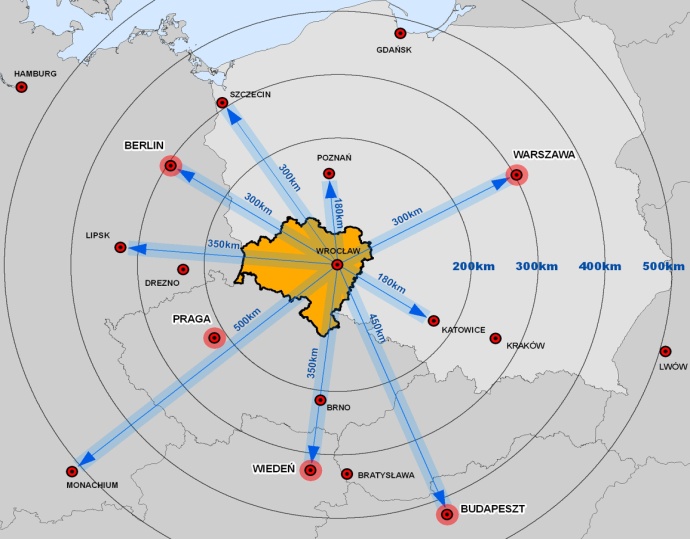 Po zakończeniu debaty nad raportem o stanie województwa sejmik województwa przeprowadza głosowanie nad udzieleniem zarządowi województwa wotum zaufania.
Ramowy układ Raportu o stanie województwa dolnośląskiego
Część I. System zarządzania rozwojem województwa dolnośląskiego;

Część II. Działalność Zarządu Województwa Dolnośląskiego;

informacja o realizacji zadań Zarządu, jednostek oraz spółek podległych, w tym o realizacji programów z udziałem środków UE;
informacja o stanie realizacji uchwał Sejmiku Województwa Dolnośląskiego;
informacja o stanie realizacji budżetu obywatelskiego;

Część III. Realizacja polityk, programów i strategii wojewódzkich.
Część I. System zarządzania rozwojem województwa dolnośląskiego
Najważniejszymi dokumentami określającymi politykę rozwoju Dolnego Śląska i wyzwania stojące przed regionem są: Strategia Rozwoju Województwa Dolnośląskiego oraz Plan Zagospodarowania Przestrzennego Województwa Dolnośląskiego.
Programy będą opracowywane w zakresie działań będących w bezpośrednich kompetencjach samorządu regionalnego.
Polityki będą dotyczyły zadań publicznych leżących poza zakresem bezpośredniego wpływu i dotyczyć będą takich działań jak inicjowanie współpracy poszczególnych interesariuszy w regionie, wsparcie finansowe i merytoryczne dla przedsięwzięć o istotnej wartości dodanej, zabieganie o inwestycje rządowe w regionie czy też racjonalne wydatkowanie funduszy europejskich.
Docelowy katalog programów rozwoju, polityk i strategii oraz ich zakres tematyczny określa Plan wykonawczy SRWD 2030 uchwalony przez Zarząd Województwa Dolnośląskiego.
Podmiotem odpowiedzialnym za proces wdrażania SRWD 2030 jest Zarząd Województwa Dolnośląskiego.
Podstawowymi instrumentami monitoringu, służącymi realizacji efektywnej sprawozdawczości będą raporty monitoringowe: Raport o stanie zagospodarowania przestrzennego i rozwoju społeczno-gospodarczym województwa dolnośląskiego oraz Raport z realizacji strategii rozwoju województwa dolnośląskiego 2030.
Część II. Działalność Zarządu Województwa Dolnośląskiego (1)
A. Informacja o realizacji zadań Zarządu, jednostek oraz spółek podległych, w tym o realizacji programów z udziałem środków UE;
Krótka - syntetyczna informacja (nie więcej niż 2 strony) przekazana przez merytoryczne departamenty Urzędu, w terminie do dnia 31 marca, uwzględniająca informacje od podległych jednostek oraz spółek, na temat podjętych działań wynikających z kompetencji Samorządu Województwa Dolnośląskiego w ramach poszczególnych dziedzin.
Przekazywane do Departamentu Gospodarki informacje, o ile to możliwe, powinny w celu porównywalności zawierać dane liczbowe, które są zasadne z punktu widzenia podsumowania działań Zarządu Województwa w ramach danej dziedziny w roku którego dotyczy raport.
Syntetyczne podsumowanie działań podjętych przez Zarząd, w ramach realizacji programów współfinansowanych z funduszy europejskich.
Część II. Działalność Zarządu Województwa Dolnośląskiego (2)
B. Informacja o stanie realizacji uchwał Sejmiku Województwa Dolnośląskiego
Wykaz przyjętych przez Sejmik Województwa Dolnośląskiego uchwał, mających istotne znaczenie dla podsumowania działalności zarządu województwa w roku poprzednim wraz ze wskazaniem statusu uchwały oraz krótkim komentarzem. 
Wykaz stanowił będzie załącznik nr 1 do niniejszego materiału.
C. Informacja o stanie realizacji budżetu obywatelskiego
Krótka, syntetyczna informacja na temat realizacji projektów w ramach budżetu obywatelskiego.
Część III. Realizacja polityk, programów i strategii wojewódzkich
Informacje ujęte w tej części Raportu powiązane będą z dziedzinami wyznaczonymi w Planie wykonawczym Strategii Rozwoju Województwa Dolnośląskiego 2030 pozostającymi w korelacji z przedsięwzięciami strategicznymi SRWD 2030. Do dziedzin tych należą:
W ramach wskazanych dziedzin przedstawiony zostanie syntetyczny opis wdrażanych polityk, programów i strategii wojewódzkich w ramach każdej z zaproponowanych dziedzin
rolnictwo i ochrona środowiska
transport
ochrona zdrowia
wsparcie rozwoju regionalnego
integracja społeczna
kultura
edukacja i nauka
kultura fizyczna i turystyka
Sprawozdanie z realizacji zapisów danego dokumentu każda odpowiedzialna komórka merytoryczna UMWD ma obowiązek przekazać co roku w terminie do dnia 31 marca
Otrzymane przez departament właściwy ds. gospodarki informacje z komórek merytorycznych o stanie realizacji poszczególnych dokumentów wykonawczych będą stanowić merytoryczną podstawę do opracowania raportu o stanie województwa
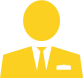 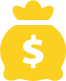 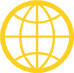 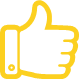 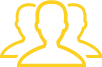 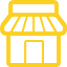 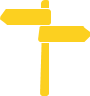 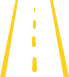 Dziękuję za uwagę


Jolanta Żabska-Cichoń
Zastępca Dyrektora Wydziału Koordynacji Polityki Regionalnej